PARTS OF A PRESENTATION
Introduction
Use an attention getting technique
Greet the audience
Use an attention getting technique
Introduce yourself
Use an attention getting technique
Introduce the topic
Go over your outline
What are the components of the introduction below?
Did you know that 
only last year 30% of all new companies couldn’t survive in their market because they took the
demographic properties
 of their consumers for granted?
Good morning! 
I am Ahmet Tarkan.
 Today I’d like to talk about two main consumer expectations in the consumer market. 
Here’s my outline: 
Userfriendliness
Affordibility
Attention-getting Techniques
Asking a rhetorical question
Opening with a strong quotation
Using a startling statement
Using an anecdote
Creating suspense
Activating audience’s imagination
Giving a definition
Using a visual/prop
Misdirecting the audience
Attention-Getting Techniques
1. Rhetorical Question

What do you do if you drop your phone into the toilet bowl? 

Have you ever swum in a freezing river at 5am?

Do you know how to survive on campus without spending money at all?
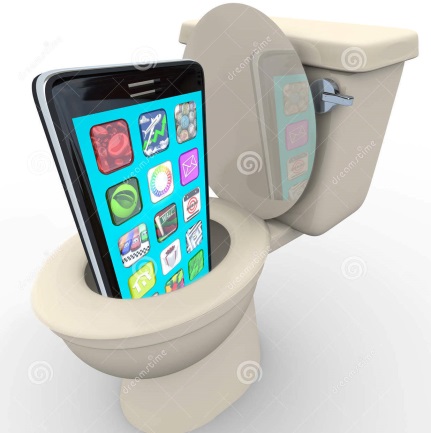 2. Quotation What do you think the presentation will be about?
It is common to hear today that 
 “Shopping is cheaper than going to a psychiatrist!” (Irma, 2016).

“Pop culture is about supply and demand; that is marketing” (Drucker, 2015).

“Being told ‘no’ has become a source of inspiration” (Copperfield in Szcerba, 2015).
3. Startling Statement What do you think the presentation will be about?
Out of 7000 people bitten by venomous snakes, only 5 die.

In ten minutes, a hurricane can release more energy than all of the world’s 
nuclear power plants.

Identity fraud is one of the oldest crimes.
4.  Anecdote or StoryWhat do you think the presentation will be about?
Turker was finally ready to purchase a home. He spent years putting money into a savings account. He visited the bank to inquire about a mortgage, but he discovered something startling: He was actually in debt for a home loan, and had 40,000TL credit card debt! Like many,  he is a victim of identity theft. Instead of preparing to move into a new home, he began the long journey to restore his good name and to reclaim his identity. Identity theft is a serious problem that claims millions of innocent victims.
5. SuspenseWhat do you think the presentation will be about?
The moon had an unnatural light hanging in the clouds. The night was grey. The large  house made her feel threatened. At that moment she realised that she was alone. For the first time ever, no friends, no family were there to tell her it was going to be ok. There she stood, staring into the hole in the ground. All was quiet...all was still. She took baby steps closer. Shuffling as close as she dared to, she peered cautiously into the hole. All was black.
6. DefinitionWhat do you think the presentation will be about?
Identity is the distinguishing character or personality of an individual, 
and when one is a victim of identity theft, it is this distinguishing character that is stolen.
7. VisualsWhat do you think the presentation will be about?
We all enjoy them, don’t we? But actually fireworks are an environmental disaster.
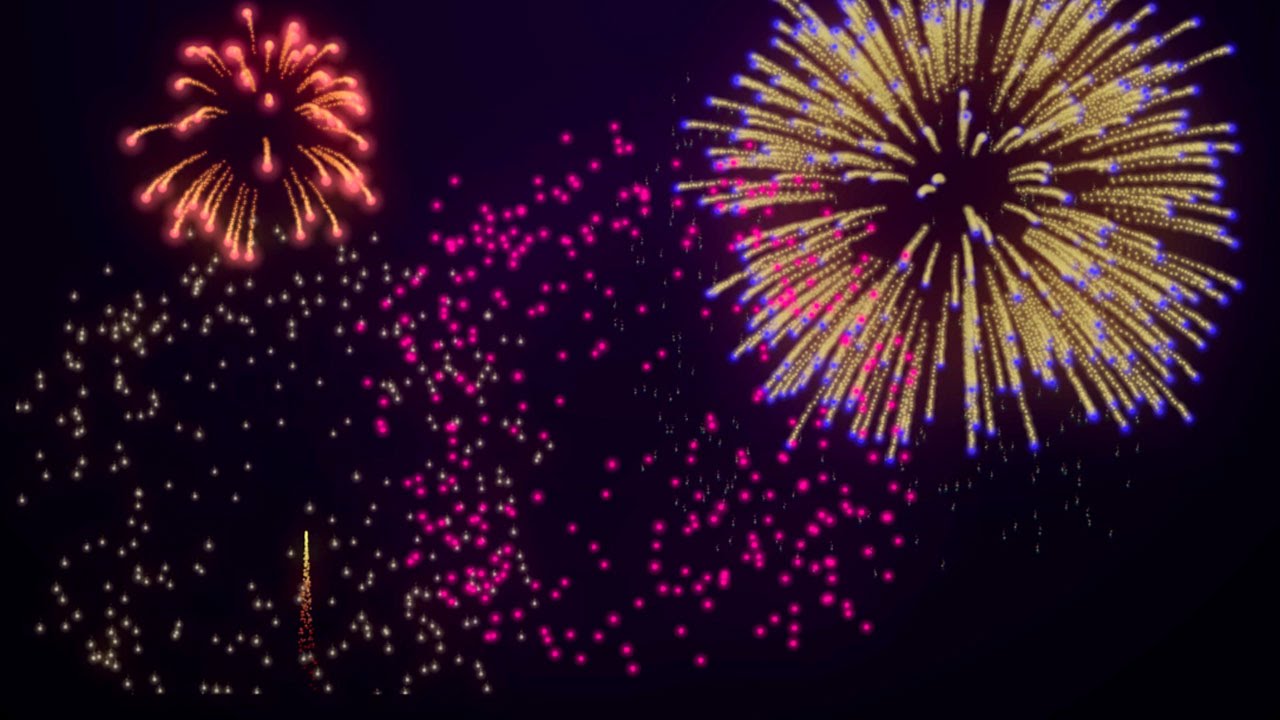 8. Misdirecting the audience
During the Middle Ages in Europe and the Middle East there was much armed conflict between Christians and Muslims. Christians called these conflicts the Crusades because they were fighting under the sign of the cross to save the holy lands.  However, the true reason for fighting for these lands was less than holy. It was mainly a desire for economic gain.
Sample Introductions
Common Mistakes
No link between the attention getter and the topic
Attention getter at the end of the introduction (after introducing the topic and the outline)
Attention getter – too long
Sentences like ‘‘Before I start, I would like to…’’
Tips for Effective Introductions
Make the introduction relevant to the topic
Set the context (reasons for topic selection/background information/research methods/duration/question policy)
Get the audience involved
Open with short forceful sentences
Get to the point
Show confidence
Practice on pp. 78-79
Body – Helping Your Audience Follow
Use few main points
Arrange your points in a logical order
Select points with the audience in mind
Repeat crucial points
Body – Types of Supporting Techniques
Examples
should be:
 vivid and clear
 representative ----> can be generalized

can be:
 comparison, contrast, statistics, etc.
 anecdotal, factual or hypothetical
Body – Types of Supporting Techniques
Analogies
Your short term memory is like the RAM on a computer: it records the information in front of you right now.


Books are like adventures, except you never have to leave your home for them.
Body – Types of Supporting Techniques
Testimony (Authorities’ opinions)
Identify the people you cite and the source you use
Use testimonies from credible sources
Quote or paraphrase accurately
Integrate testimonies to your speech effectively
Body – Types of Supporting Techniques
Statistics
Use recent statistics.
Use them sparingly.
Make them clear, interesting and meaningful.
Give background info regarding the context of the research
Round them off
Explain them
Don’t forget to orally cite the sources of your statistics.
Dealing with Numbers
680
1.680
3.05
75%
2/3
1800
Years
1995
1900
1901
2006
Speaking Help on p.82
Conclusion
Signal closure
Summarize the key points of your speech
Leave a memorable impact
Thank the audience
Invite questions
Show reference list
What are the components of the  conclusion below?
So that concludes
 what I wanted to talk about today.

The reasons behind the fall of overhead projectors are apparently very obvious now.
They are not user friendly and  in the long run too expensive to maintain and use compared to projectors.

Believe me, we will survive without them when presenting!

Thank you for listening to me.
 Do you have any questions?
Techniques to Achieve a Memorable Impact
Asking a question
Presenting a quotation
Stating an unusual fact
Using an anecdote
Referring to a historic event
Telling a joke
Using a visual/prop
Making a prediction
Calling for action
Pointing out the importance of the subject
Referring to the attention-getter used in the introduction
Sample Conclusions
What to Avoid in Your Conclusion
Don’t stop abruptly.
Don’t apologize.
Don’t stretch it out.
Don’t introduce new points.
Don’t continue to speak as you leave.
Practice on pp.84-85
Signpost Language in Presentations
Practice on pp.88-89